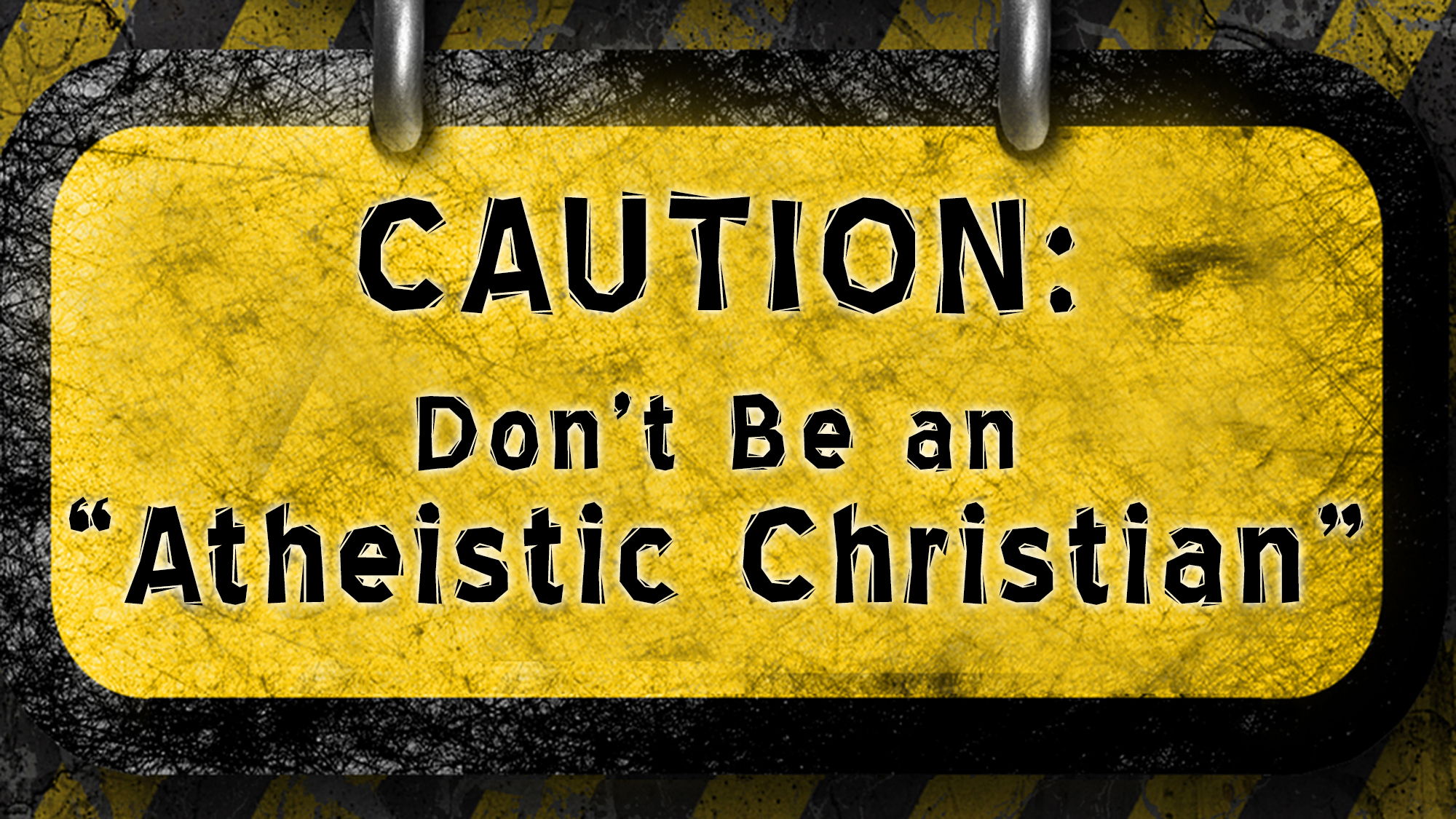 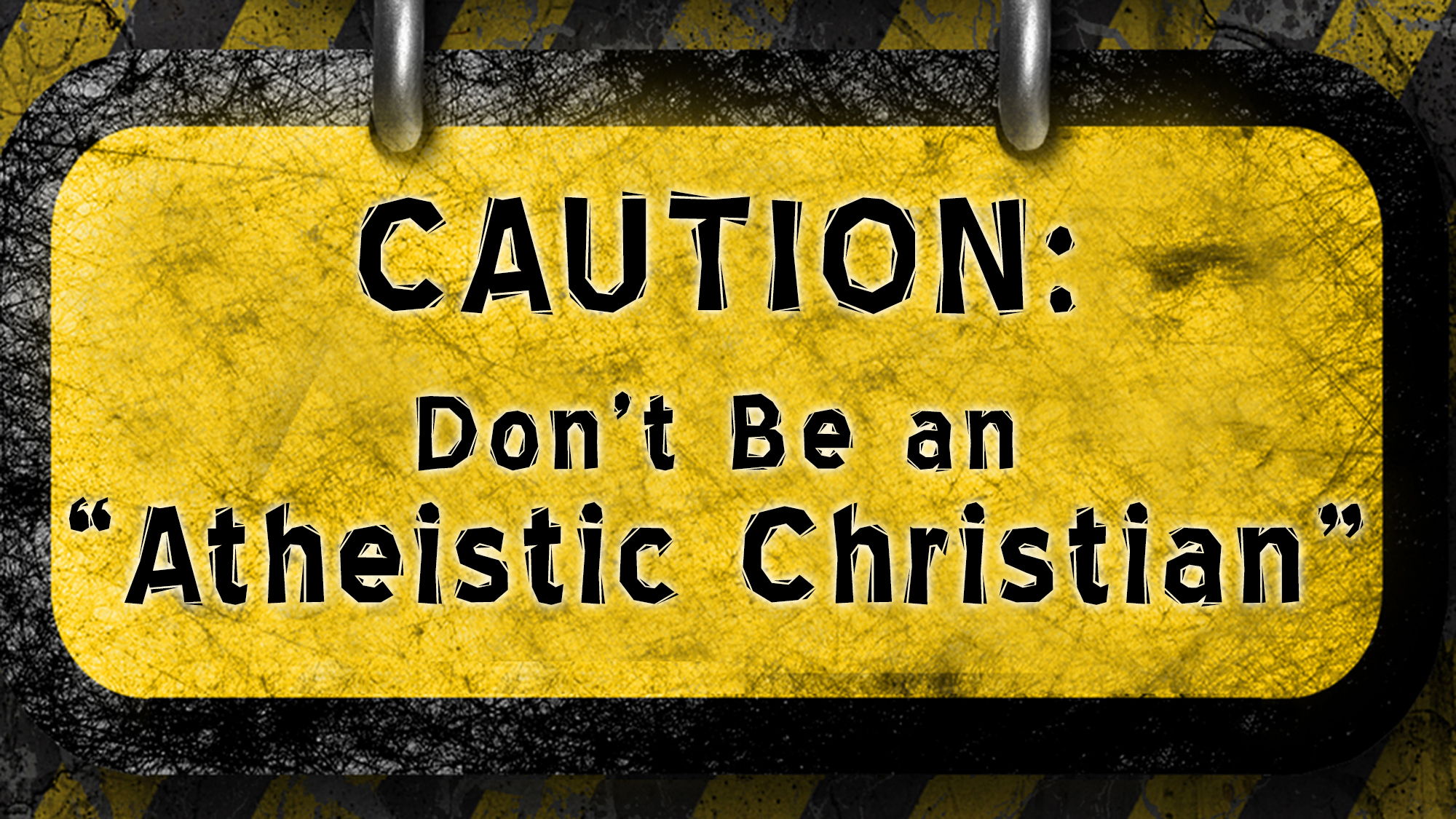 The God of Heaven HasA Personal Relationship with His Children
He has promised an exclusive bond with them(Ex. 6:6-8; Deut. 7:6-9; Heb. 8:10; 1 Pet. 2:9-10)
He has promised to dwell with them (Heb. 13:5; Isa. 43:1-5)
He has promised to work for, with and within them (Rom. 8:28; 1 Cor. 3:9; Phil. 1:6; 2:12-13; Eph. 3:20)
He has promised to protect them (Josh. 1:5, 9; Isa. 41:10; Heb. 13:6)
He has promised to hear and answer them (1 John 5:14-15; 1 Pet. 3:12; Matt. 7:7)
Woe to Christians Who Live LikeThere Is No God!
Too many Christians, on their own, are:
Trying to deal with temptation(1 Cor. 10:13; Heb. 2:18)
Trying to deal with the guilt of sin(1 John 1:7-2:2)
Trying to handle the devil(Eph. 6:10-11; 1 John 4:4)
Trying to raise their children(Psa. 127:1-5; Eph. 6:4; Matt. 7:7-11)
Trying to succeed in marriage(Matt. 19:6; Gen. 2:24; Eph. 5:22-33; 1 Pet. 3:7)
Woe to Christians Who Live LikeThere Is No God!
Too many Christians, on their own, are:
Trying to do the Lord’s work(Phil. 2:12-13; 1 Cor. 3:5-9; Heb. 13:21)
Struggling with trials of being a Christian (1 Pet. 4:12-19; 5:10-11)
Carrying the stresses/burdens of life (1 Pet. 5:7; Phil. 4:4-7)
Worrying about life (Matt. 6:25-34; Phil. 4:4-7)
What Can We Do About It?
TRUST:
God never called us to be self-sufficient (2 Cor. 3:5)
God knows our needs and supplies them (Matt. 6:8; Phil. 4:19)
God is working in us for His pleasure (Phil. 2:12-13)
God will work all things together for our good (Rom. 8:28)
God is able (Eph. 3:20; 2 Tim. 1:12; Dan. 3:17; Matt. 3:9)
KNOW:
There is a God (Gen. 1:1; Heb. 3:4; Eph. 4:6; Rom. 11:36)
He is alive (Psa. 42:2; Jer. 10:10; Matt. 16:16)
In Him we live (Acts 17:28a; John 15:4-5; Gal. 2:20)
In Him we survive (Col. 1:17; 1 John 2:5-6; 1 Cor. 8:6)